МЕЂУНАРОДНИ СТЕЧАЈ
др Марко Радовић, судија Привредног суда у Београду
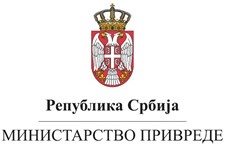 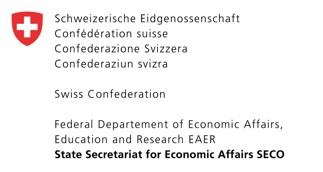 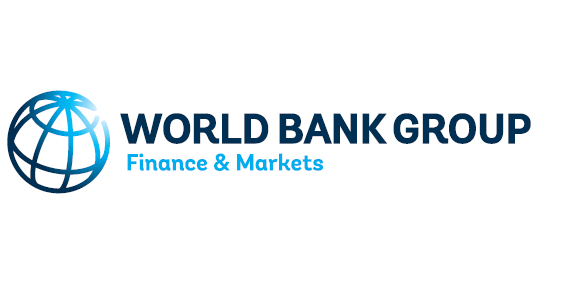 Хотел ,,Стара планина“                    ДЕСЕТИ СТРУЧНИ СКУП АГЕНЦИЈЕ ЗА ЛИЦЕНЦИРАЊЕ СТЕЧАЈНИХ УПРАВНИКА                  23.11.2021.-26.11.2021.
Предмет излагања

Укратко о изворима међународног стечајног права 
Meђународни извори
( билатерални уговори, мултилателарне конвенције, једнострано донете
одредбе националних законодавстава, протоколи и конкордати, модел закони)
Најзначајнија мултилатерална конвенција – Истанбуска конвенција (1990), којом је установљена идеја о тзв. ,,споредном стечајном поступку”.
На нивоу ЕУ – Уредба о стечајним поступцима (стара – 2000. год, нова 2015. – ступила на снагу јуна 2017. год).
UNCITRAL-ов Модел закон  (1997), Законодавни водич за стечајно право (2004, 2010 , 2019)
Домаћи извори
 Устав РС, Закон о стечају (глава XII)
Основне целине у оквиру међународног стечајног права

Међународна надлежност за отварање стечајног поступка
Меродавно право
Заштита страних поверилаца
Признање страног стечајног поступка и страних стечајних одлука
Сарадња стечајних органа и координација различитих стечајних поступака
Стечај пословних група
Међународна надлежност за отварање стечајног поступка 

 Основни принципи за питање надлежности: Принцип универзалности, принцип територијалности, принцип модификоване универзалности (кроз главни и териториријални стечајни поступак)
Главни стечајни поступак (,,средиште главних интереса стечајног дужника”  место одакле дужник редовно управља својим интересима и које је као такво препознато од трећих лица. Претпоставка је да је то место регистрованог седишта. 
	Постоји и помоћни критеријум који омогућује примат седишта у односу на средиште интереса, када у земљи где се налази средиште интереса се не може на основу тог критеријума покренути и отворити стечајни поступак).
         Главни стечајни поступак може бити само један, и он обухвата сву имовину, независно од тога да ли се налази у Републици Србији или не.
Територијални (посебан, неглавни) стечајни поступак -  поступак који се отвара на основу супсидијарног критеријума (места где се налази пословна јединица или имовина дужника) и који као такав обухвата само имовину која се налази у земљи отварања тог поступка. 
	Основне врсте територијалног поступка: 1) независни – који се отвара независно од главног; 2) споредни (секундарни) – који претпоставља постојање главног стечајног поступка (ту се превасходно примењују правила о сарадњи и кооперацији).
	Критеријуми за отварање:  главни - стална пословна јединица без својства правног лица, помоћни –  на основу места налажења имовине (ако се не може у месту седишта интереса водити поступак а испуњен је стечајни разлог, ако имовина из Р. Србије не може служити намирењу поверилаца у главном поступку и кад се страна одлука о отварању стечајног поступка не може признати).
Меродавно право

	Основно правило (тачка везивања) је Lex fori concursus – на стечајни поступак и његова дејства
	примењује се право државе у којој је отворен стечајни поступак (држава отварања стечајног поступка).
	Према индикативним нормама Закона о стечају важи за: Правила претходног стечајног поступка, отварање, спровођење и окончање стечајног поступка, као и све последице отварања стечајног поступка.  Међутим, домен је Уредбом ЕУ проширен и на стечајну способност, имовину која чини стечајну масу, овлашћења и дужности стечајног управника, услове (процедуралне) компензације, правне последице на обострано неизвршене уговоре, последице на поступке покренуте од стране индивидуалних поверилаца након отварања стечајног поступка, пријављивање потраживања, испитивање потраживања, деоба, трошкови стечајног потупка, побијање...

	Изузеци од основног колизионог правила – Закон о стечају садржи само два изузетка: 1) на излучна и разлучна права на стварима и правима која се налазе на територији Р. Србије и 2) дество стечајног поступка на уговоре о раду.
	У Уредби ЕУ су изузеци знатно шири и одређенији: стварна права трећих лица, право на компензацију, задржавање права својине, уговори који се односе на непокретности, уговори о раду, права уписана у јавни регистар, заштита стицаоца, последице на текуће парнице и арбитраже...
Заштита страних поверилаца

Обавеза потпуног и благовременог  информисања (обавештавања) познатих поверилаца на поуздан начин 
Поуздан начин: обавеза индивидуалног информисања познатих поверилаца од стране стечајног управника, а изузетно и јавног информисања у ситуацији када се зна да постоји више могућих поверилаца, знатан обим пословних активности, имовина, пословна јединица и сл.
Потпуност информисања: о свим чињеницама важним повериоцу за остваривање његових права у страном стечајном поступку. Нарочито важно питање је питање рока за пријаву потраживања, њене садржине, начина подношења, последица пропуштања рока.
Благовременост информисања: одмах, без одлагања, како би страни повериоци могли да пријаве потраживање. 
Поставља се питање: шта ако се пријава поднесе на страном језику и у страној форми (садржини)?
 Ако је на страном језику, три су могућности: да се прихвати ако је разумљива, да се преведе о трошку стечајне масе (ако се сложе чланови одбора), да се захтева превод или сношење трошкова превода
У погледу садржине, да се прихвати ако је садржина компатибилна или да се тражи уређење, уз детаљно упознавање са садржином пријаве сходно домаћем праву.
Важност заштите поверилаца: тада ће се избећи посезање за територијалним стечајним поступцима, избећи ће се и непризнавање нашег стечајног поступка као главног у тој земљи, а што ће допринети економичнијем и ефикаснијем вођењу стечајног поступка
Признање страног стечајног поступка и страних стечајних одлука
Предмет признања у основи: одлуке донете у току претходног стечајног поступка, одлука о отварању стечајног поступка, одлуке донете ван стечаја али су у непосредној вези са њим (нпр. по тужби за утврђење оспореног потраживања), одлуке донете у току стечаја у сврси његовог спровођења.
Претпоставке за признање страног стечајног поступка: 
Квалификација страног поступка као страног стечајног поступка
Страни представних као предлагач
Прилози уз захтев за признање- доказ о постојању страног поступка и да га суд оцени прихватљивим
Захтев поднет стварно и месно надлежном суду
Поштовање јавног поретка! (ограничења процесног аспекта – заштите основних процесних права јавности, права на правни лек, пристрасност, ,,правичност” главног и споредног поступка ...  И ограничења материјалног аспекта – принцип недискриминације и заштите  приватне својине. 
(Неписано правило) – међународна надлежност за отварање стечајног поступка – суд или орган који је отворио главни стечајни поступак мора бити стварно надлежан за то према становишту нашег права
(Неписано правило) Извршност одлуке о отварању стечајног поступка –
Поступак признања (фрагментаран) – подношење захтева (са мерама), испитивање претпоставки, ,,Обавештавање”
Последице признања: Право учешћа у поступку, право побијања, право учешћа у другим поступцима, ,,обавеза!” сарадње, али и могућност преиспитивања одлуке и отварања споредног стечајног поступка
Сарадња и координација различитих стечајних поступака
Координација домаћег и страног стечајног поступка
Координација више страних стечајних поступака
Намирење поверилаца у више истовремених страних стечајних поступака (урачунавање намирења)

,,Обавеза сарадње” суда и других органа са органима страног стечајног поступка, кроз именовање лица за ,,сарадњу”, непосредно обраћање страних органа и страних представника за пружање правне помоћи
Међународни стечај ,,групе друштава”
,,Група” ужи појам од ,,повезаних лица”, јер поред повезаности капиталом, уговором и сл., одликује је и економско и функционално јединство (функционише практично као једно лице).
Модели поступања:
Процесна координација (бројни начини процесног усклађивања стечајева више повезаних друштава, а које спроводи један или више судова)
Материјално обједињавање (формирање јединствене стечајне масе и јединственог стечаја свих чланова групе
Зајединички предлог за отварање стечајног поступка
Пробијање правне личности 
Субординација потраживања повезаних друштава
Наметање обавеза солвентном члану групе (нпр. да плати доприносе радника инсолвентног члана).